الحلق
أقصى الحلق
من أقصى الحلق ممّا يلـي الصدر يخرج حرفان :
هـ
ء
الهمزه والهاء
وسط الحلق
من وسط الحلق يخرج حرفان
ع
ح
العين والحاء
أدنى الحلق
من أدنى الحلق ممّا  يلـي الشفتين يخرج حرفان
خ
غ
حرف الخاء والغين
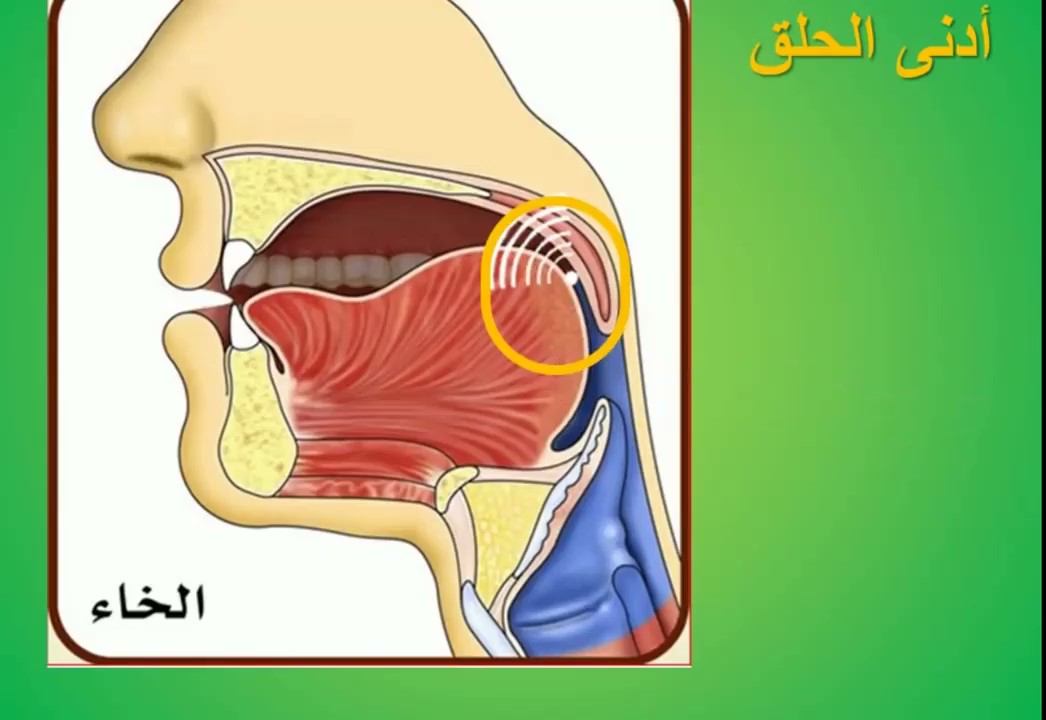